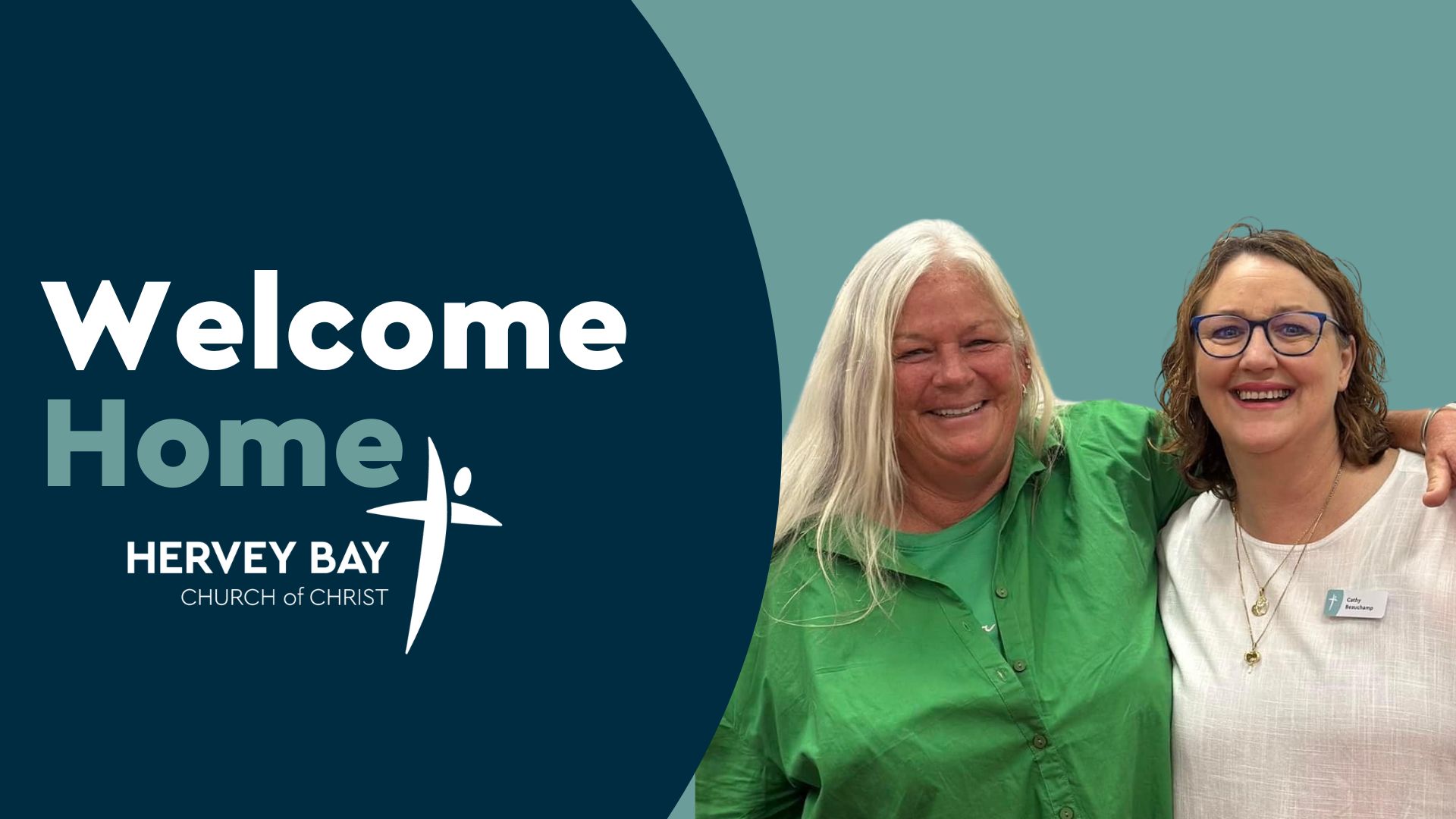 4
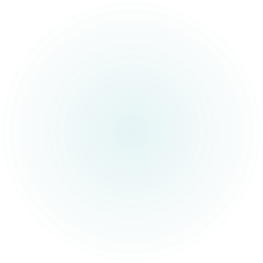 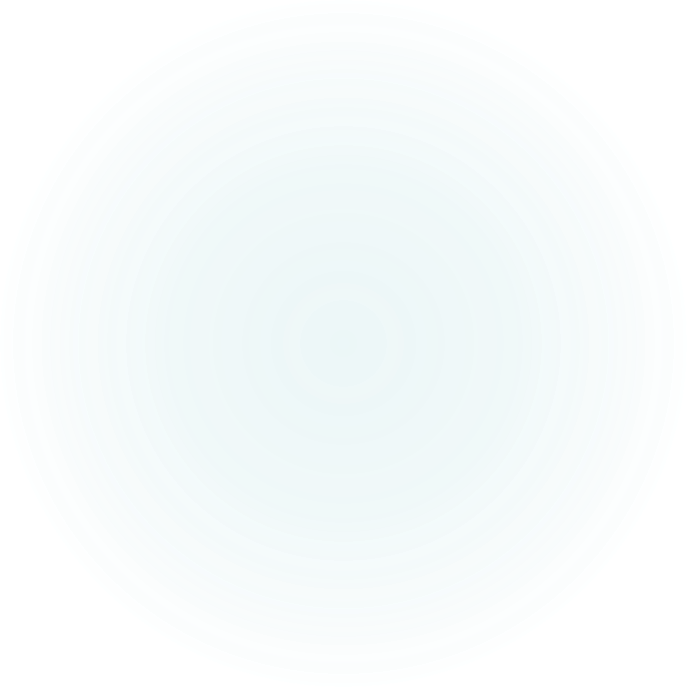 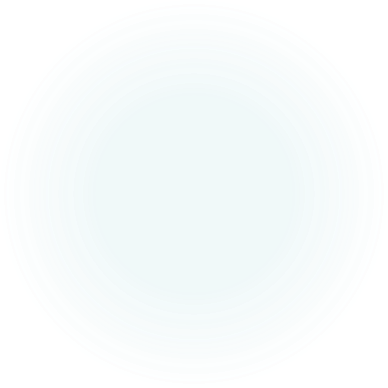 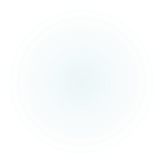 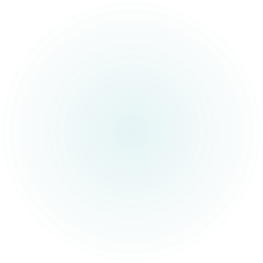 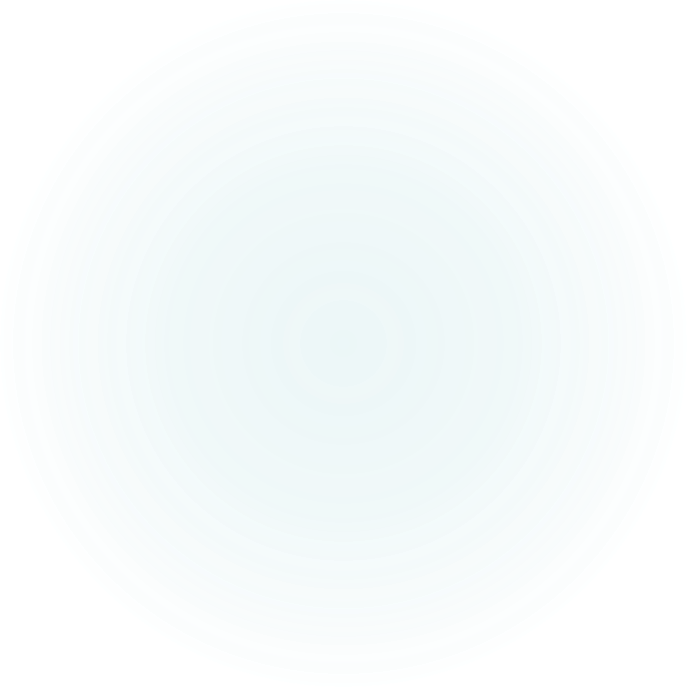 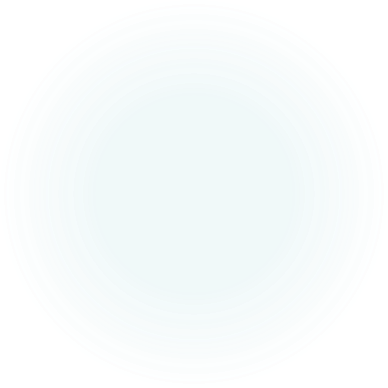 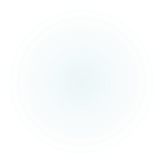 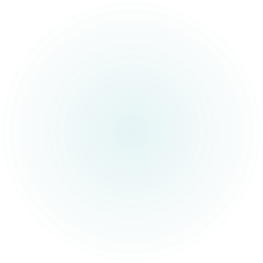 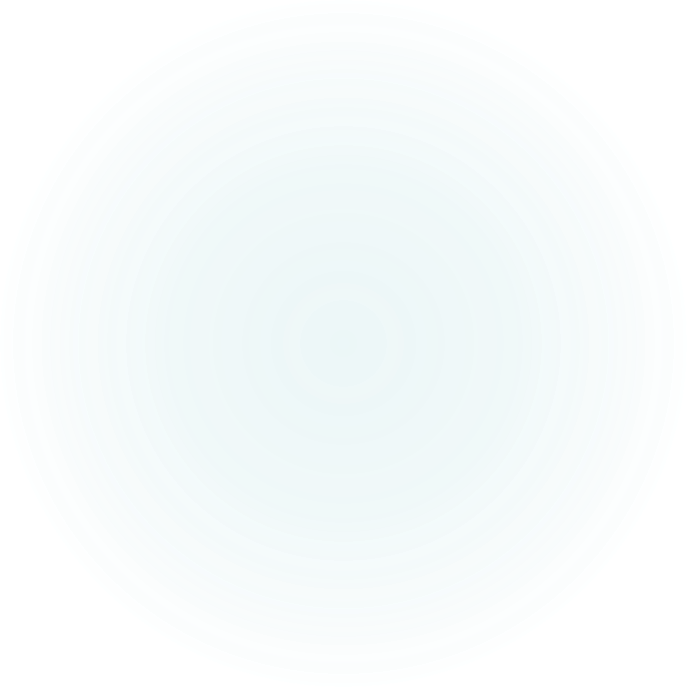 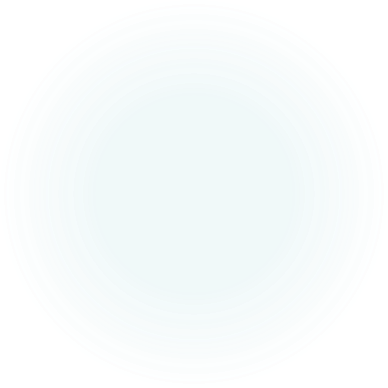 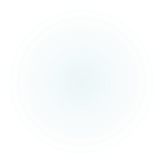 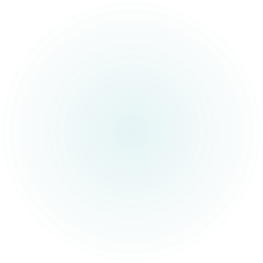 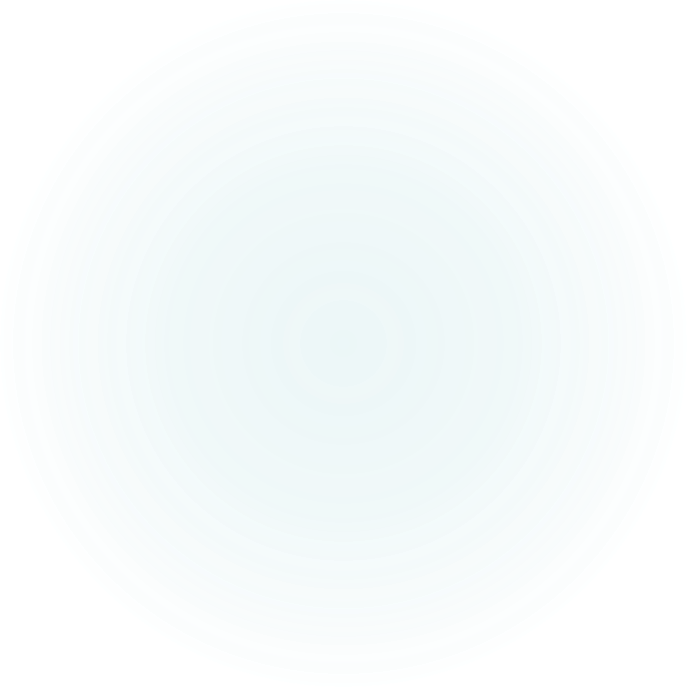 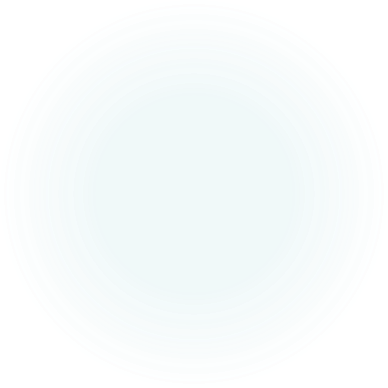 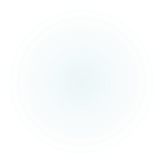 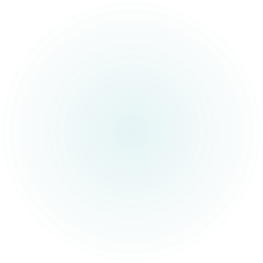 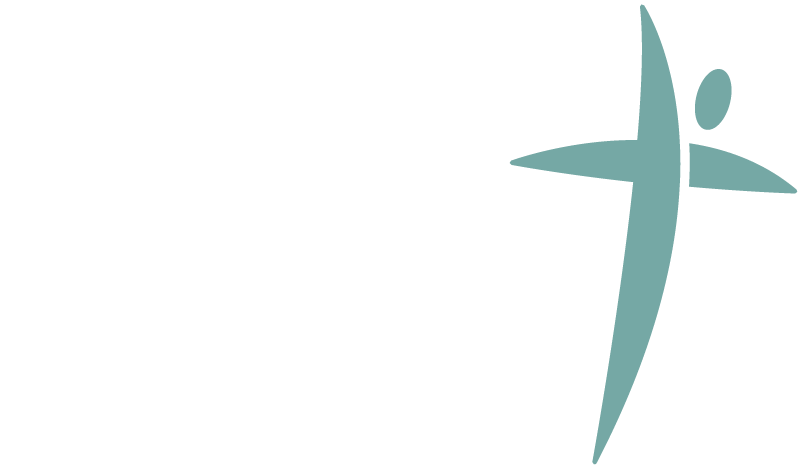 4pm
25thDecember
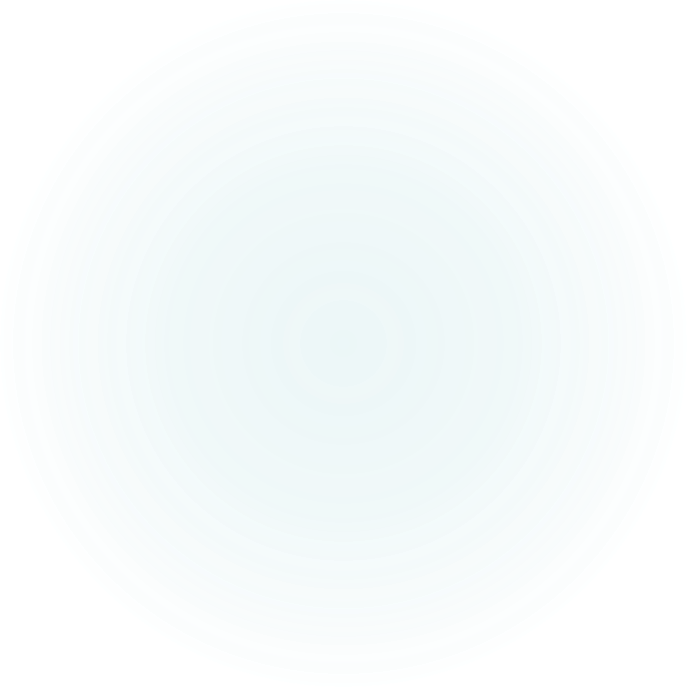 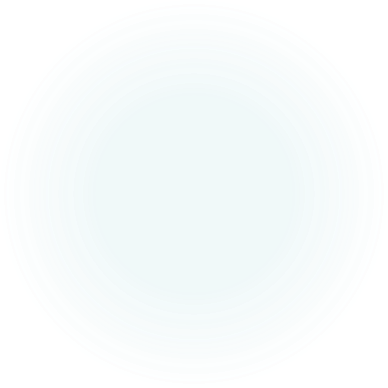 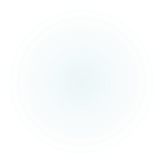 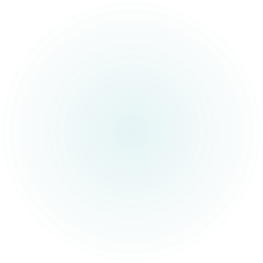 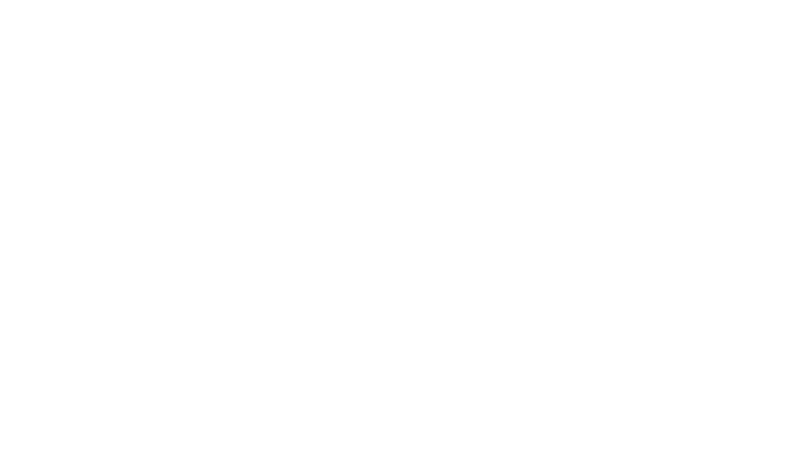 17th Dec. Fairhaven
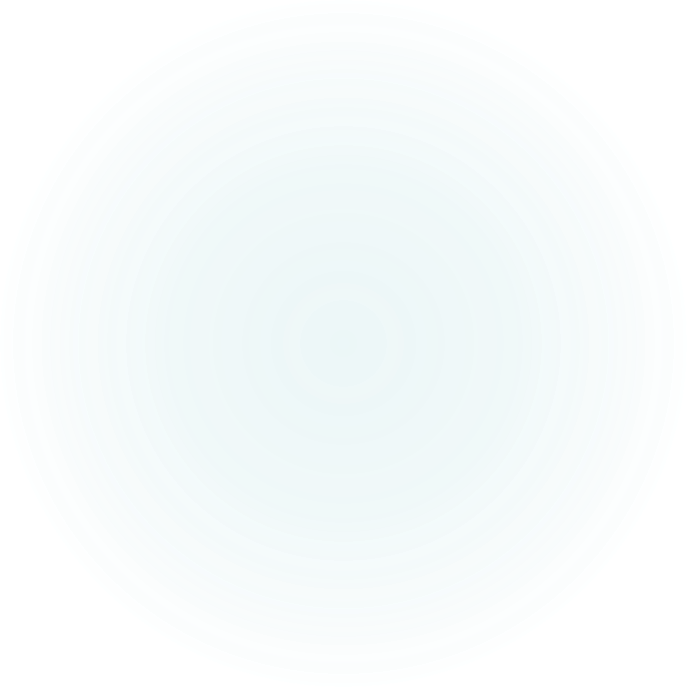 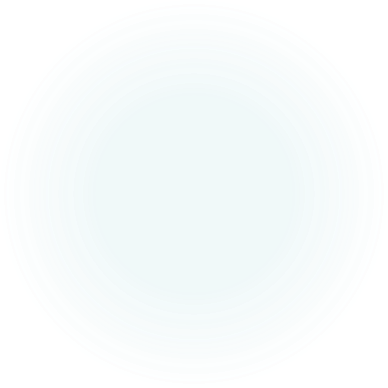 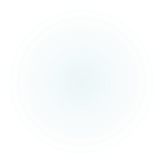 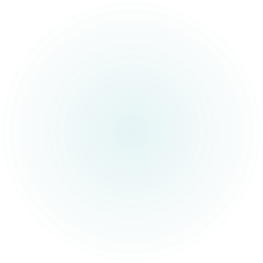 What is your day to day context?

Where have you seen God at work there?

How can we pray with you?
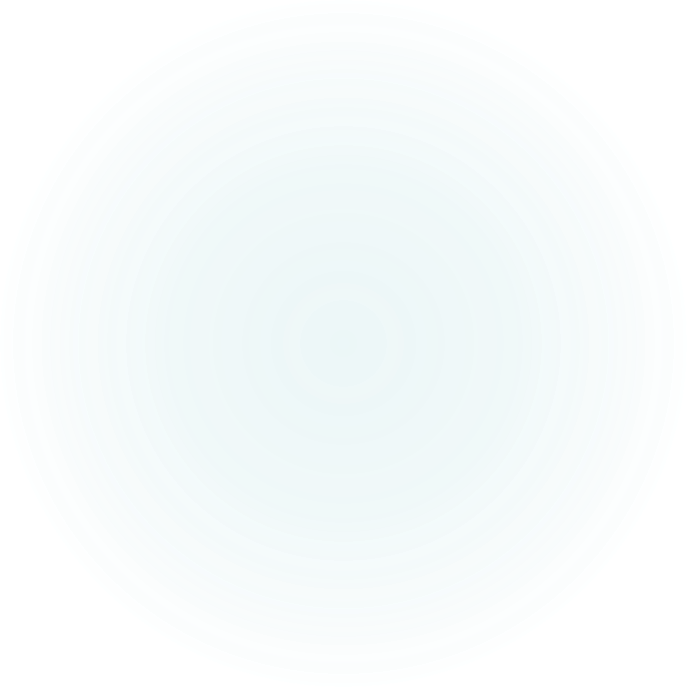 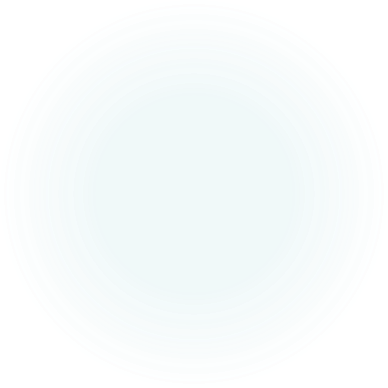 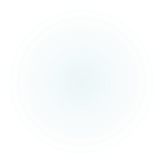